Инсанасулъ кинабго букlине ккола берцинго: гьумерги, ретlелги , гlамалги , пикрабиги….                                           А.П.Чехов
.
Ребус цlале
,,
,,,,,,
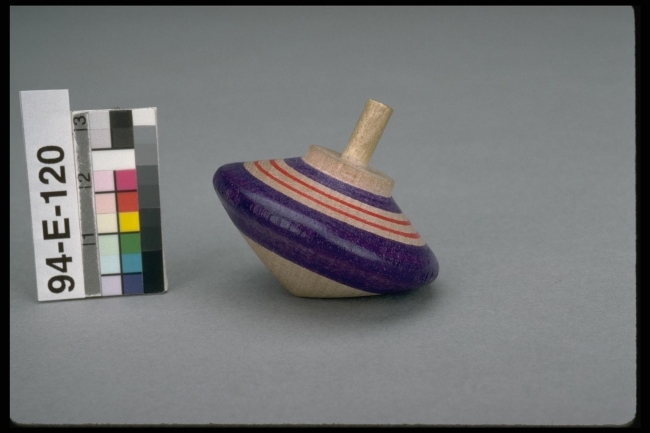 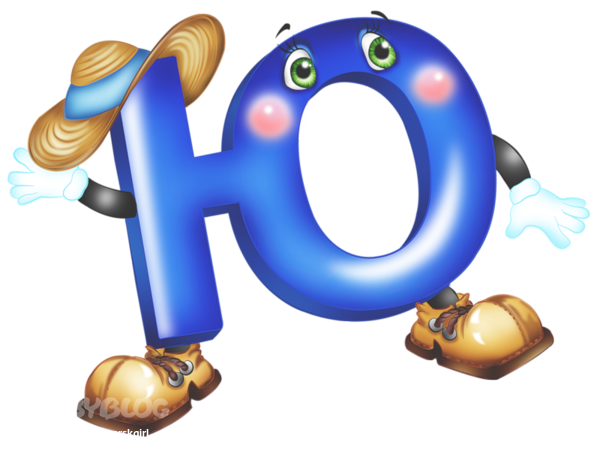 Союз  ккола рагlабазда ва  предложениязда гьоркьоб  бухьен чlезабулеб  кумекалъулаб  каламалъул  бутlа
Кумекалъул каламалъул  бутlаби:
Союзал 
Частицаби 
Междометиял 
Хадурегlелал
Союзал  рукlуна кlиго тайпаялъул :
Сокlкlиналъул союзал
Гьал предложениязулъ союзал рате
Амма   гьеб  кlудияб  рагъулаб къуваталда   данде  къеркьезе  гlураб къо  хlехьейги , бахlарчилъиги, яхlги, чилъиги, чарамул  къвакlиги  батана магlарул  рагъухъабазулъ.                              (                              М.Х. «Гlандалал»)
Лъаларо,Мухlамад, цогиязул иш,Амма дица дирго рахъалъ абила:Метер магlарул мацl хвезе батани,Хваги дун жакъаго, жаниб ракl кьвагьун.
.
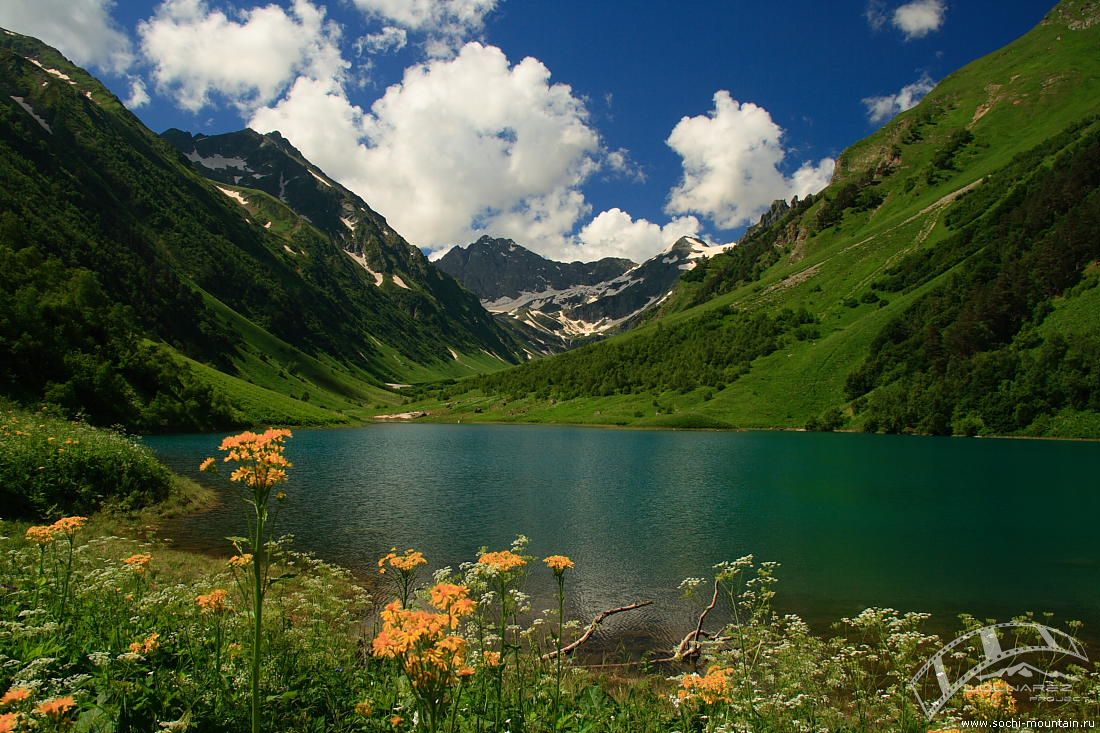 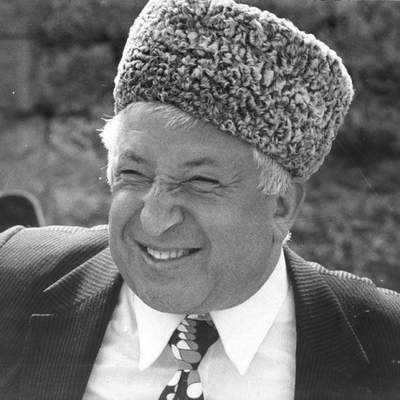 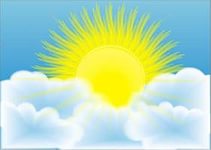 Гьел гlолохъабазул рекlелъ рукlана:  Рикlкlада хутlарал рииги ихги,  
Бакъалъул къалъиги, лъарал чвахиги, Рогьалилъ букlунеб лъикlаб гьогьенги.Амма гьал рахана чармил танкалде , Гьаз гlумруги кьуна таваккалалъе.                                             Расул Хlамзатов
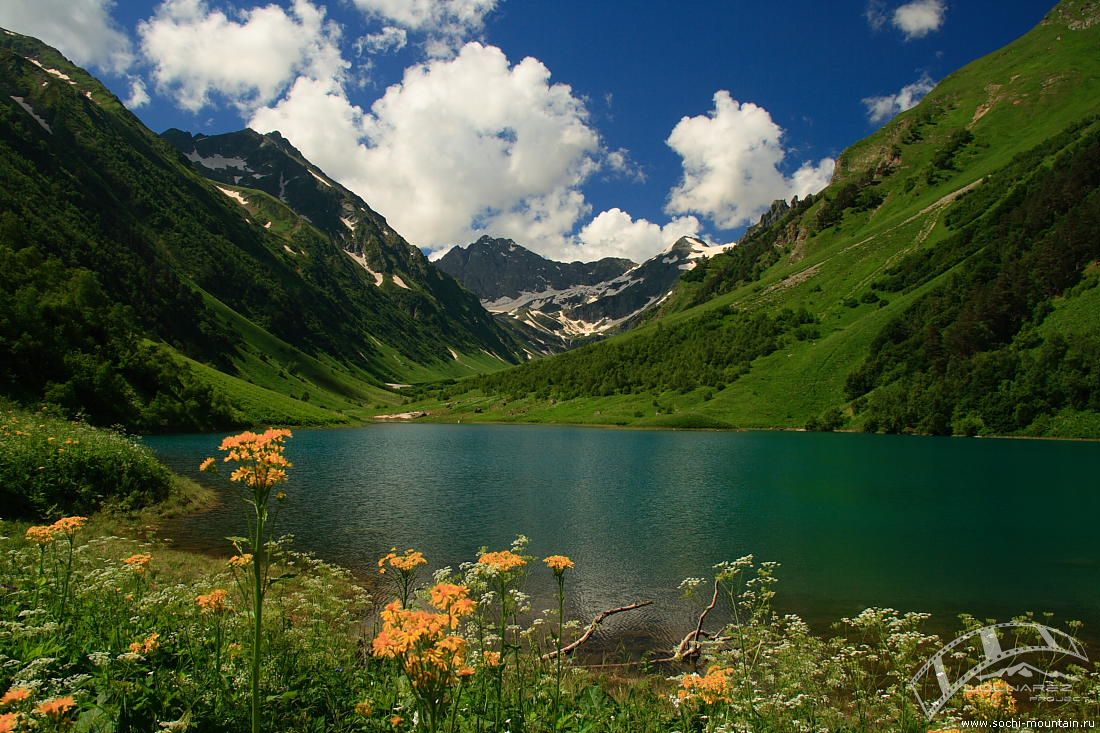 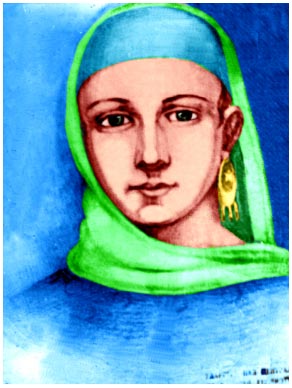 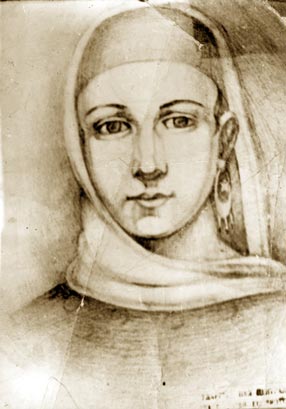 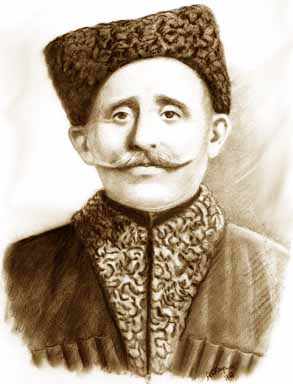 Предложениязда жанир союзал рате
Хъахlабросулъа Махlмудие
l40 сон.
Амма  гьеб кlудияб рагъулаб къуваталда данде къеркьезе гlураб къо  хlехьейги , бахlарчилъиги, яхlги, чилъиги,чарамул къвакlиги батана магlарулазул рагъухъабазулъ.                                                               (                                           М.  Х.«Гlандалал»)
Муи
Хъахlабросулъа Махlмуд
Кьурулъ нух щолареб чанил тlанчlица 
Я нух балагьула я хвел босула;
Хасел ун, их щвани ,щобазул мокъокъ,
Я мун данде къала,я къоно чlвала.
/
Хъах1абросу
/
/
.
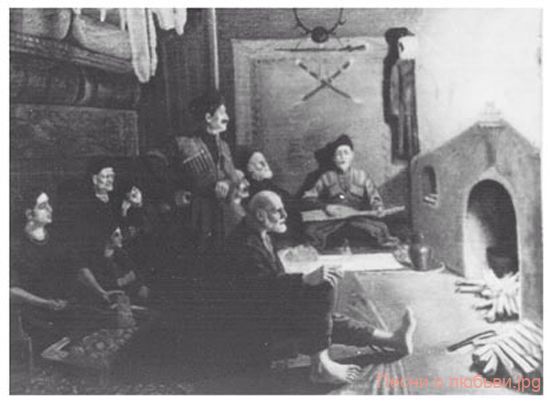 .
Рокьул гIащикъасул рукъалъул къисмат…
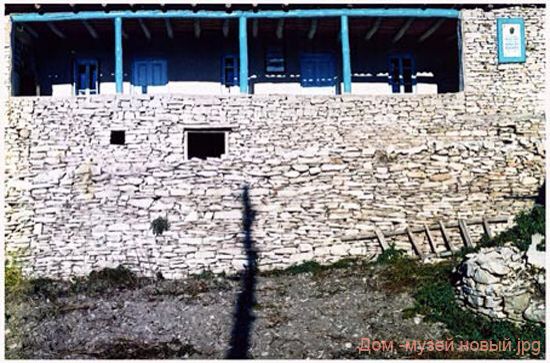 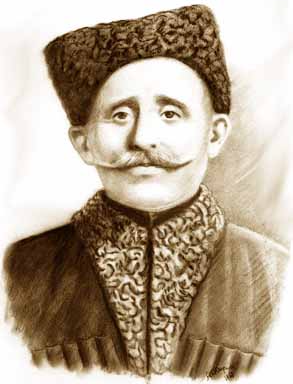 1873-1919
Муи
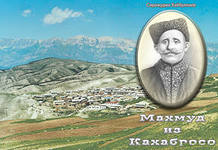 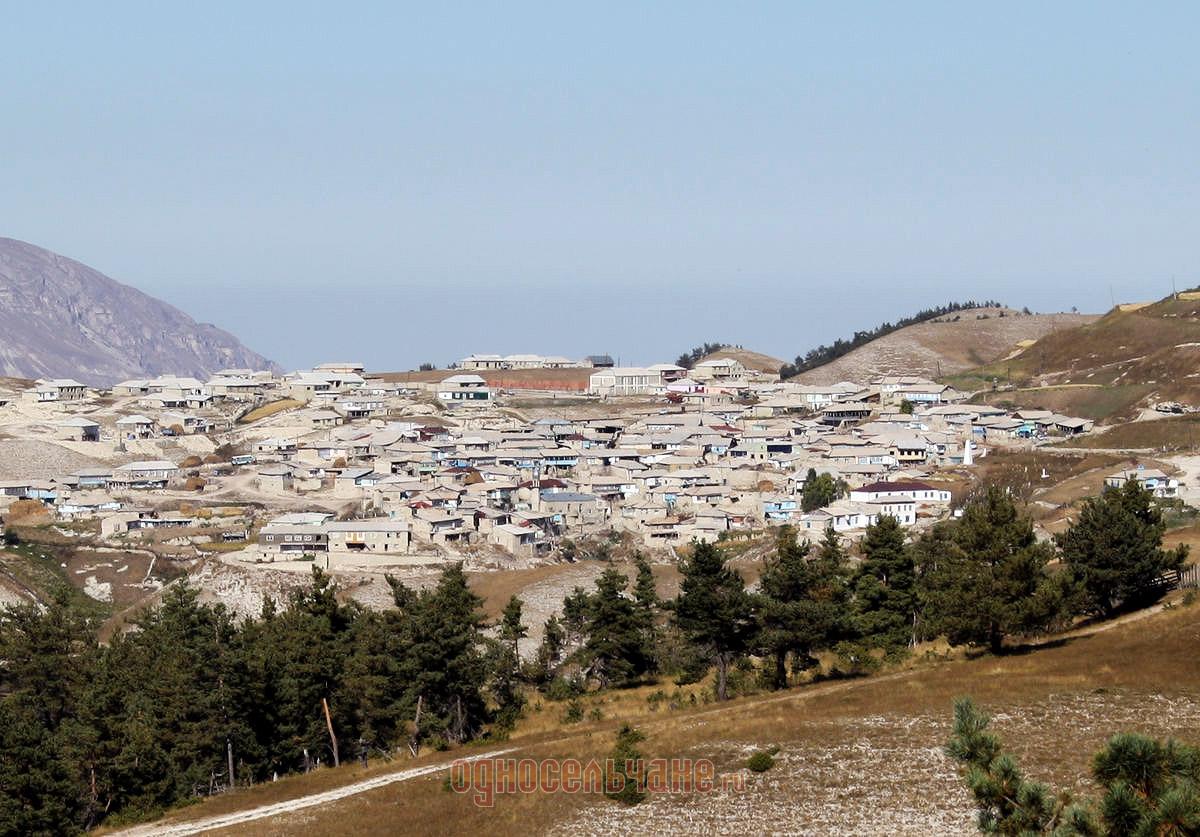 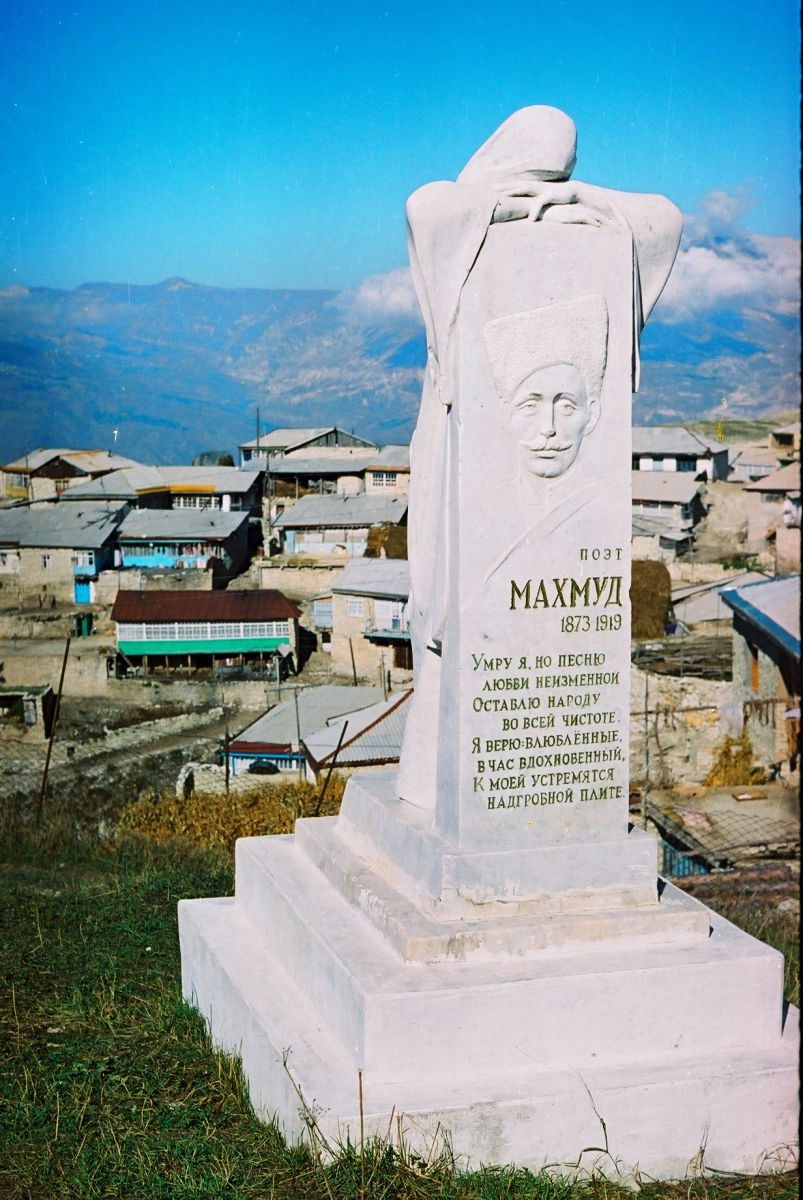 Кьурулъ нух щолареб чанил тlанчlица,                  Я  нух балагьула , я хвел посула.Хасел ун, их щвани, щобазул мокъокъ, Я мун данде къала, я къоно чlвала.                                               Хъ. Махlмуд
l)Ихтияр щваниги,щибжо гьебали,
Жеги дир тlанчlазда бичlчlулеб гьечlо.  
2)Гlодоб халича тlамураб киниги, берцинго букlана мегъги,расалъиги,авлахъги.
1)Бачlунеб гlелалъ ирсалъе босула умумузул яхlги намусги къадру -къиматги  ва гьединго гlаданлъиги…                                                2)Бакъ  баккана  ва гlачиязул рехьедги магlарде къокъана. 3)Боц1ухъабаз хасалоялде хер к1алц1и х1адурун буго(жеги,ва)силосги лъун буго.4) Мун ц1але дир вас (ялъуни, я) тохтирлъиялъе (ялъуни,я) инженерлъиялъе.
Кколелъур лъалхъул ишарабиги лъун предложениял хъвай, союзазда гъоркь мухъ ц1ай
1)Бачlунеб гlелалъ ирсалъе босула умумузул яхlги, намусги, къадру -къиматги  ва гьединго гlаданлъиги                                               2)Бакъ  баккана , ва гlачиязул рехьедги магlарде къокъана.  3)Боц1ухъабаз хасалоялде хер ва к1алц1и х1адурун буго, жеги силосгилъун буго.4) Мун ц1але, дир вас, я тохтирлъиялъе, ялъуни инженерлъиялъе.
Бит1ун бугищали хал гьабе
Баян:
Сокlкlиналъул союзаз тайпа цоял членал цолъизарула. 
    Союзалгун ругел журарал предложенияз-
   да гъорлъе унел гlадатал предложениял
     запятаяздалъун тlезарула.
1)Жубараб предложение абула:а)тайпа цоял гленалгун бугеб предложениялда;б)К1иго,яги ц1ик1к1ун г1адатал предложенияздасан, т1убараб пикруги жиндасан бич1чулеб предложениялда;в) жинда жаниб подлежащееги гьеч1ебва гьеб ч1езабизе к1олареб предложениялда.  2)Гьоркьоса бахъиялъул союз бате:а)амма; б) жеги; в)ялъуни; г) квар   3)Тайпа цоял членалгун ругел предложениял хъвай: а) 1 ва 5 предл.; б)  4 предл.;   в) 1 ва 3 предл. .      4) Союз предложениялъул членлъун :а) ккола ; б) кколаро ; в) сказуемолъун .      5) Союзаз цолъизарула  :а) раг1аби;   б) тайпа цоял членал  ва  г1адатал преложениял; в) х1арпал
Дуцаго дурго лъаялъул хал гьабе
1)  б;2) в ;3) а;4) б;5) б.                          Дуего къимат лъе: 5 бит1араб жаваб ---- 5                                                              4 бит1араб жаваб ----4                                                              3 бит1араб жаваб ---3                                                                2  бит1араб жаваб ---2
Бит1арал жавабал :
Союзалги хlалтlизарун,тайпа цоял членалгун предложениял ургъе.
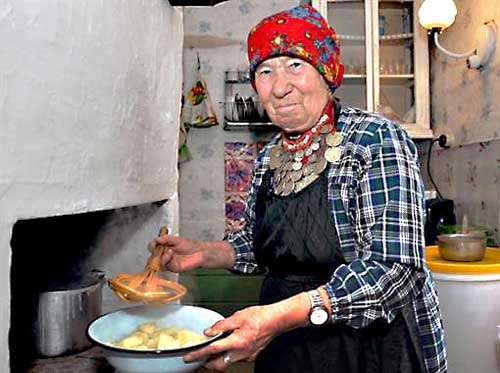 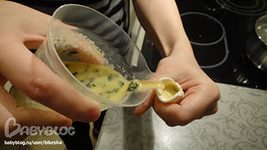 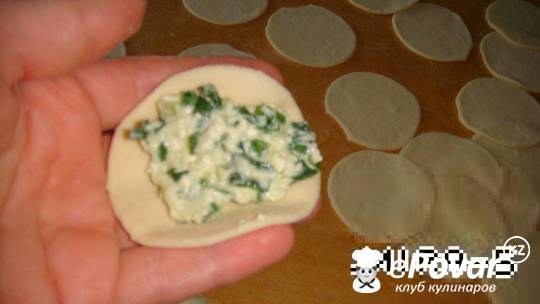 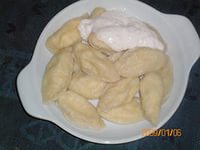 жеги
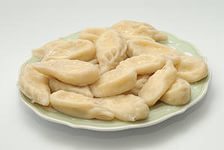 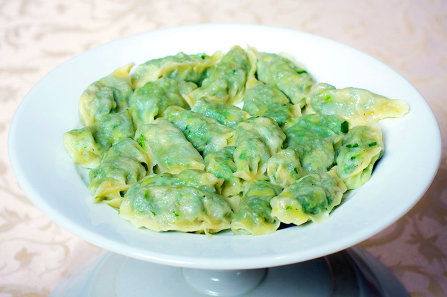 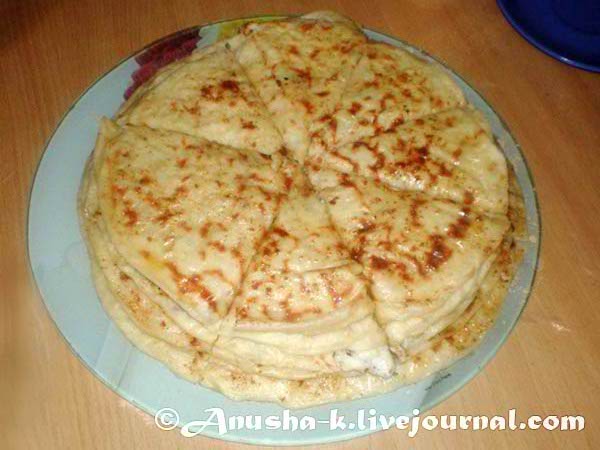 ….
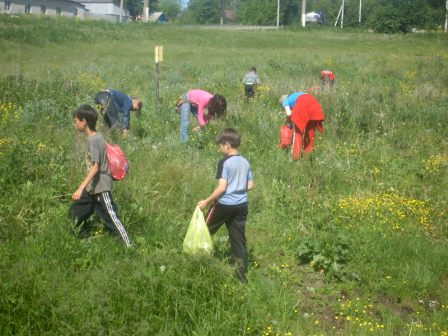 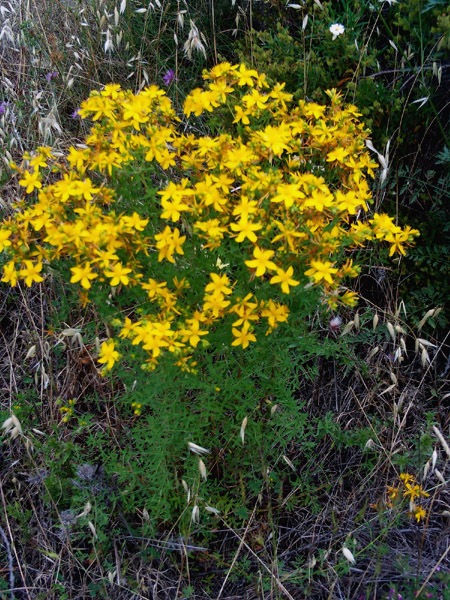 Тlогьилхlет
(зверобой)
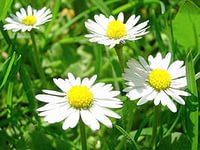 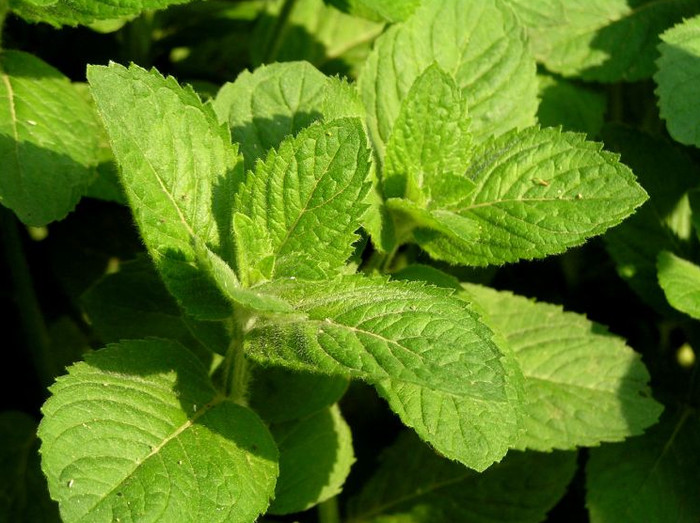 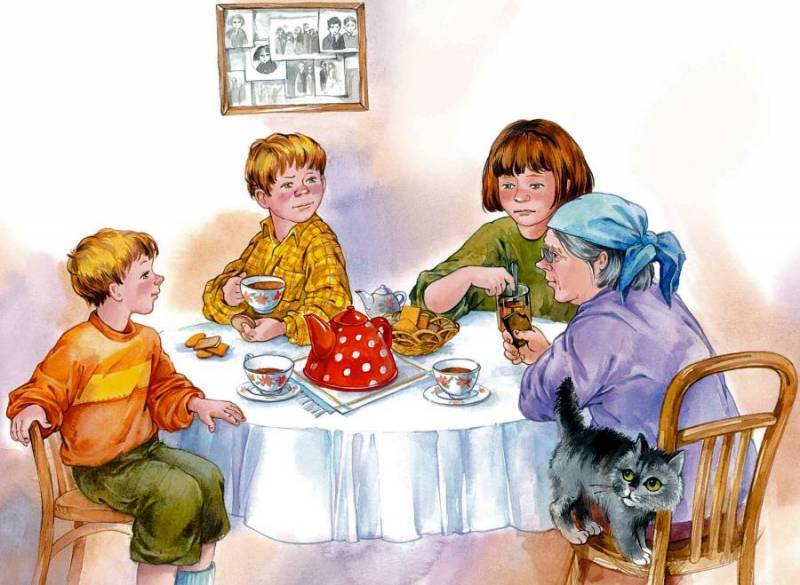 Чlотlохер 
(ромашка)
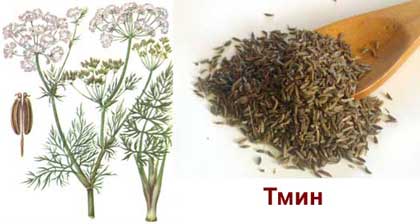 Сагlан 
(мята)
Мучари
.
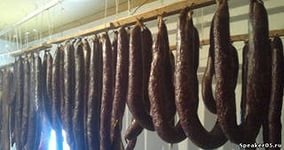 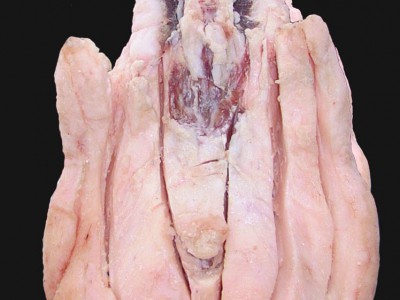 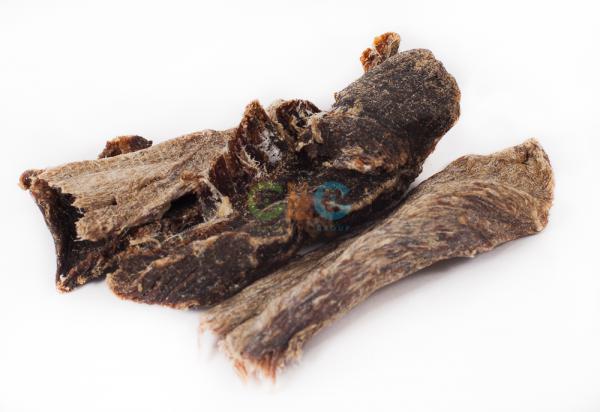 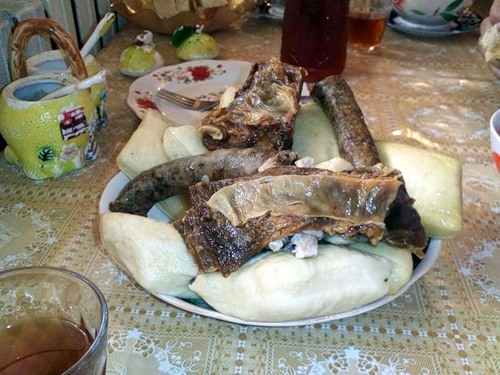 .
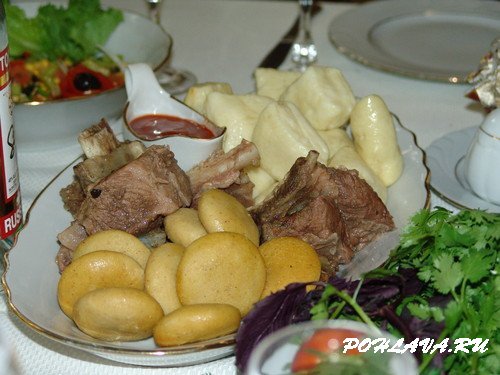 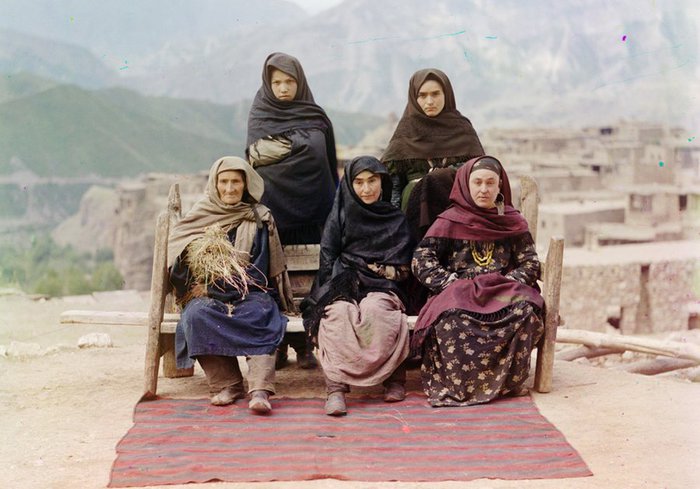 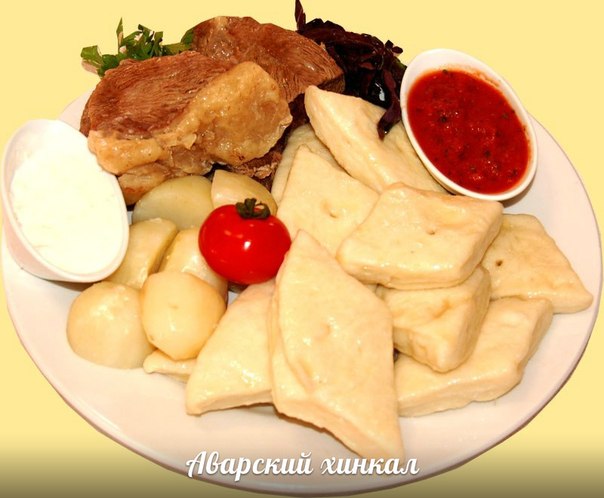 Шарада
Бохдулги  халатаб,
    Рутlбиги къокъаб, 
   Ламадур хирияб ,
Херги кваналеб.
Бицанкlо чlвай
Жибго букъарулареб, амма рукlкlбузул цlураб щиб?
Ургъе щибали.
Авалалдасанги ахиралдаги цого къагlидаялъ кинаб союз цlализе бажарулеб?
Гьал ребусал  цlале,  союз жубан   предложениял гlуцlе
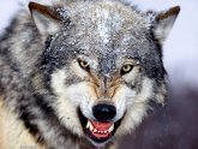 .
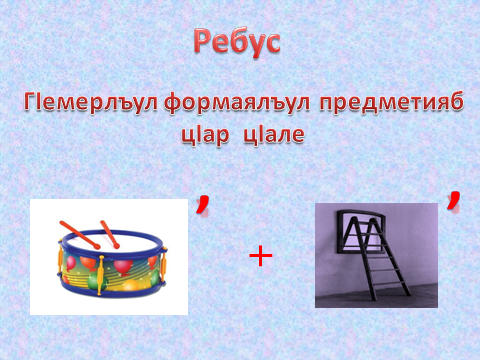 .
Ребус цlале
А-И
,
с
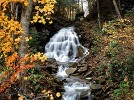